The Genomics Game (Online)
About
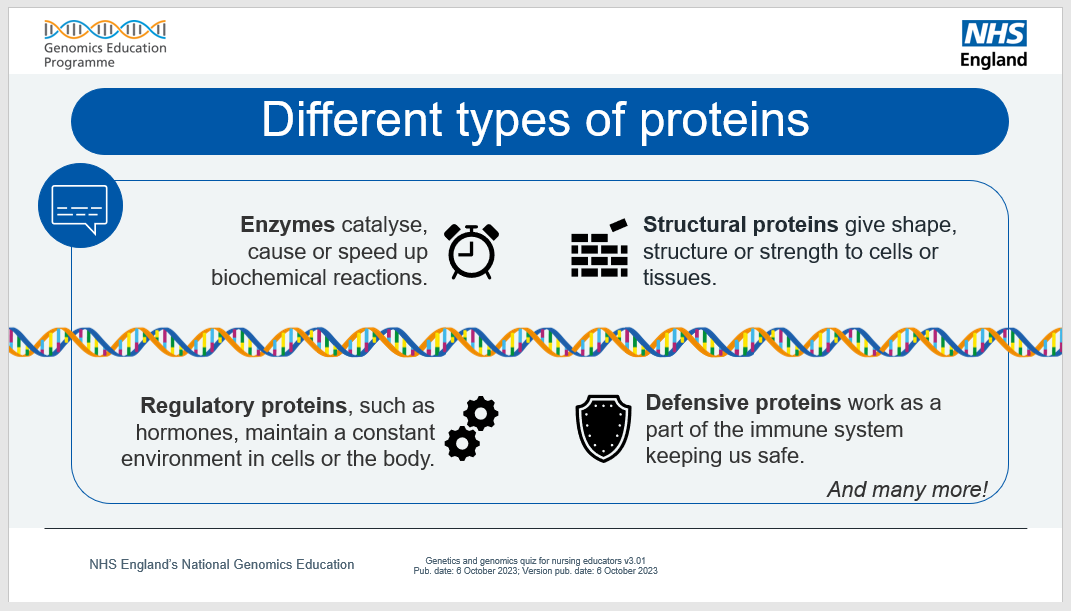 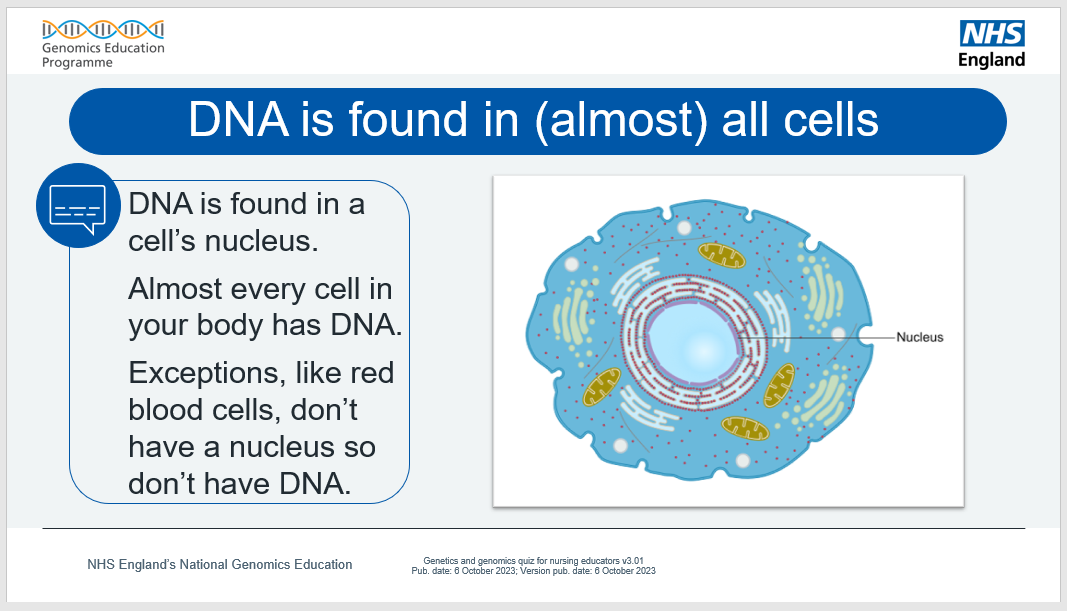 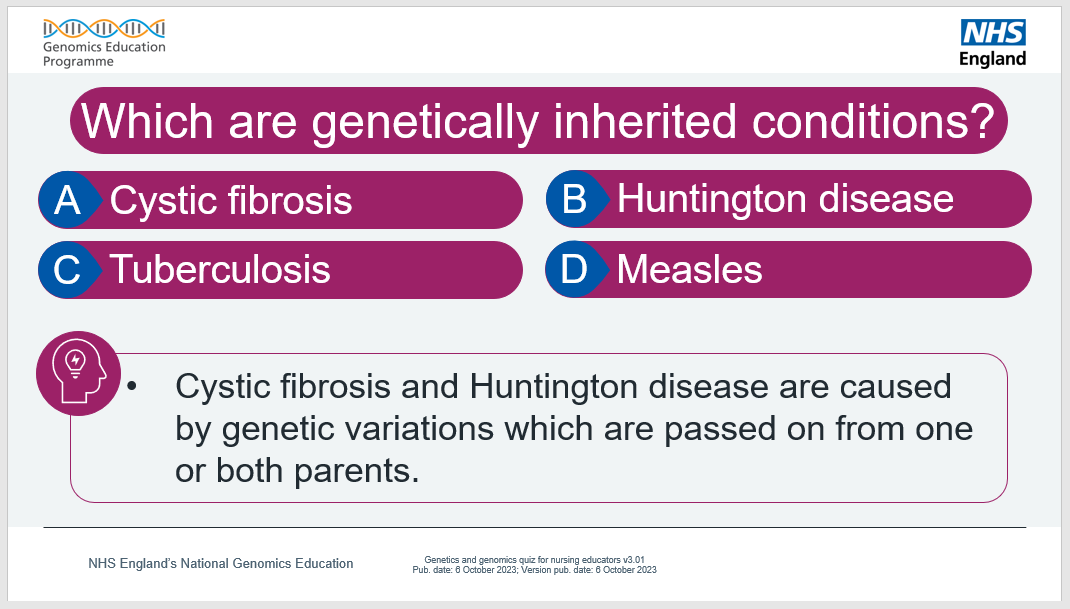 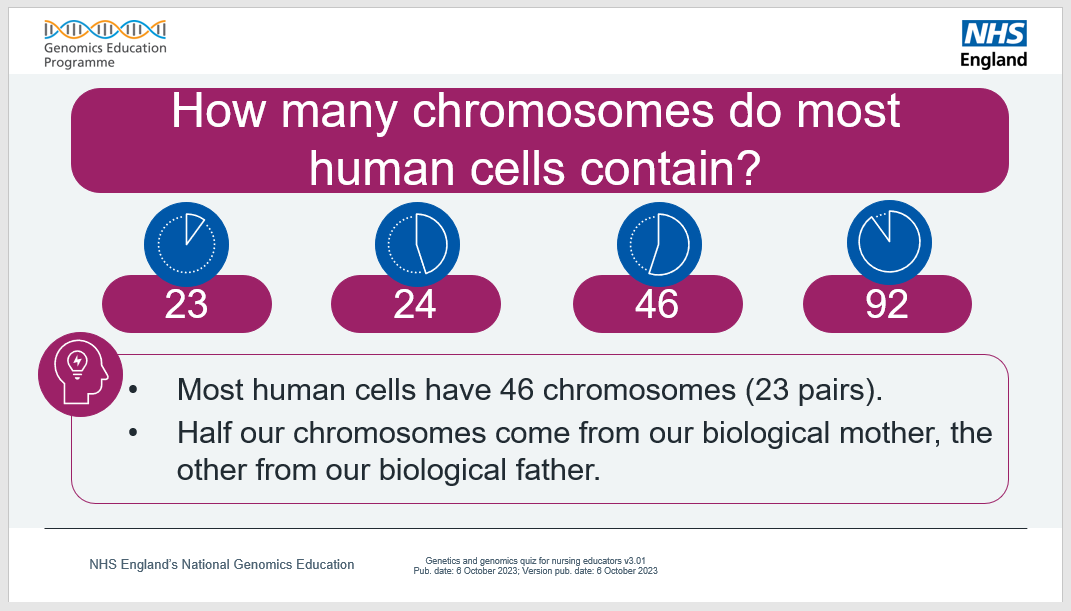 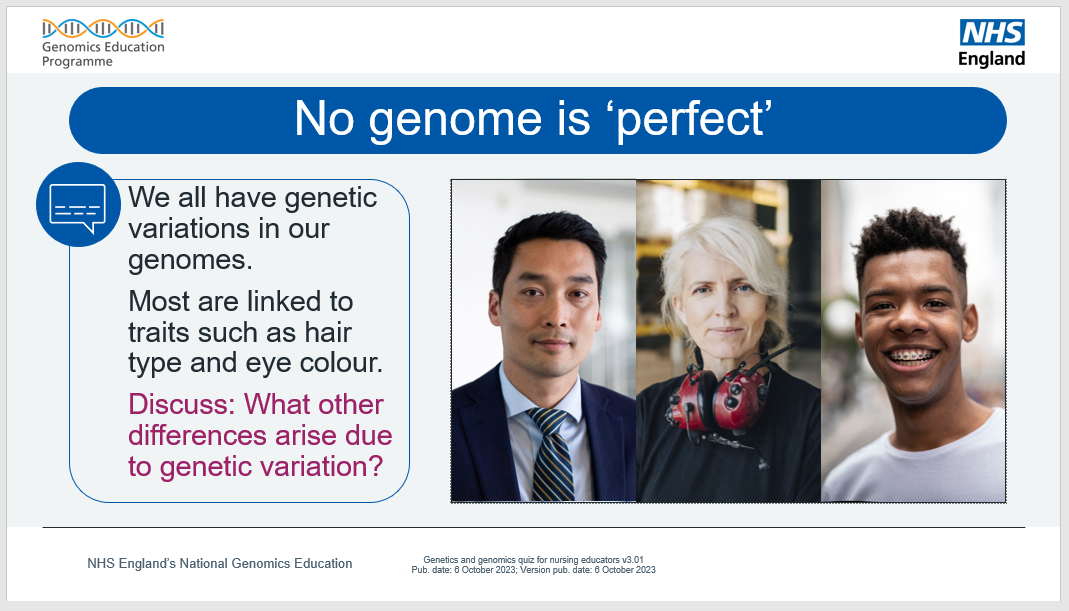 This is an educational quiz to support educators teach genomic concepts, and their applications in healthcare, in a fun and engaging way.
The quiz can be used as a standalone resource or as an adjunct to support and complement other educational activities. 
Educators of all healthcare professions may find this quiz useful.
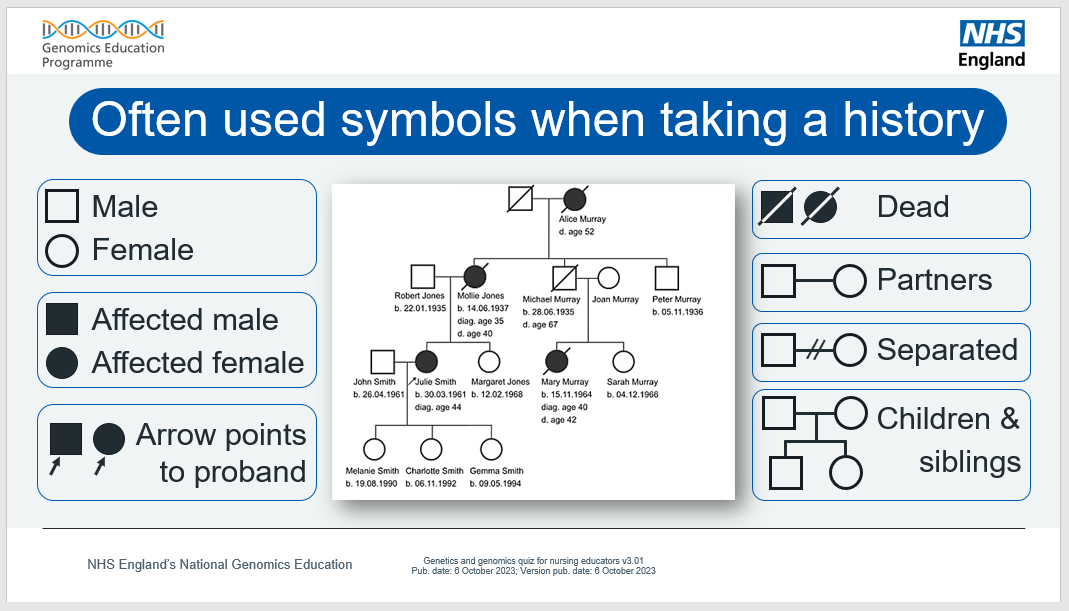 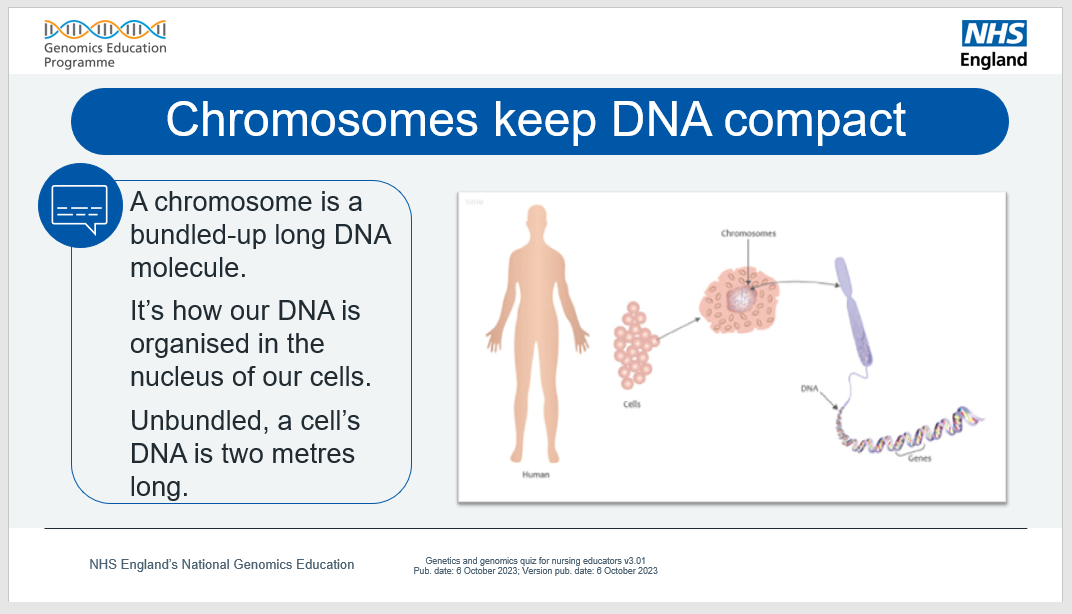 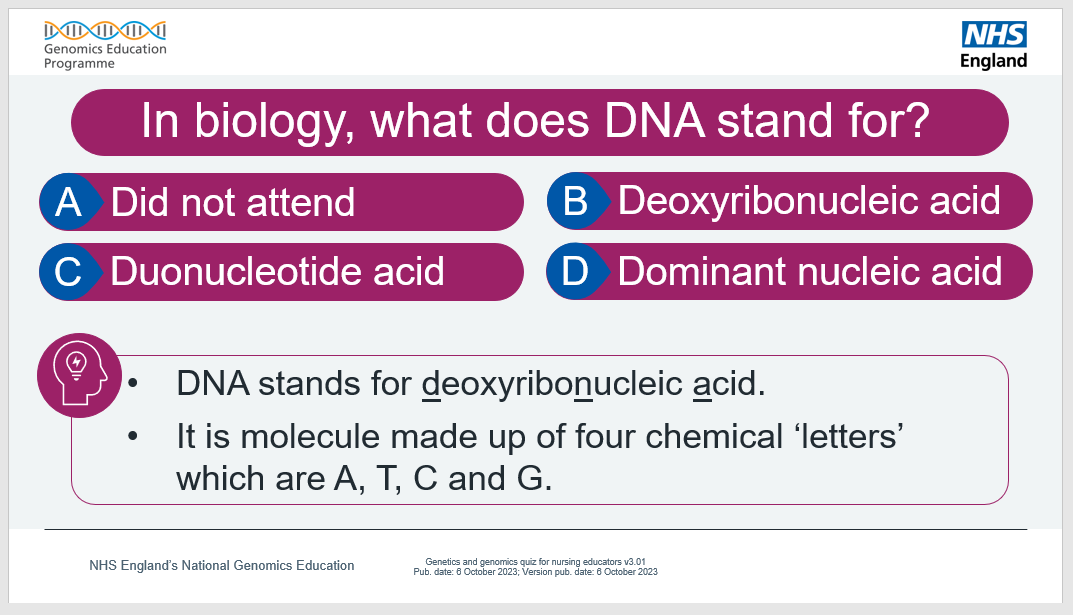 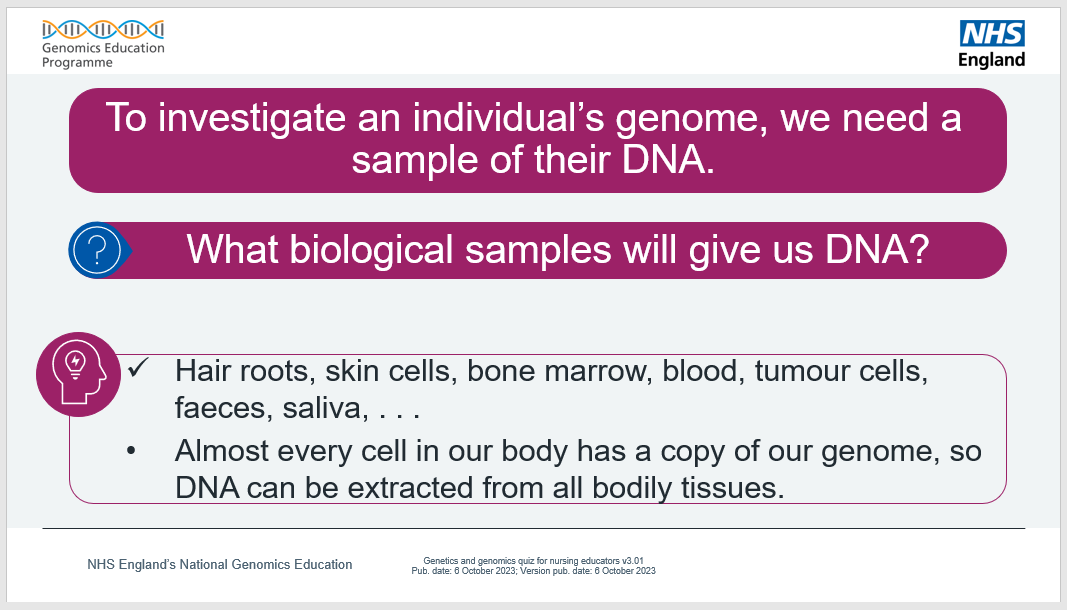 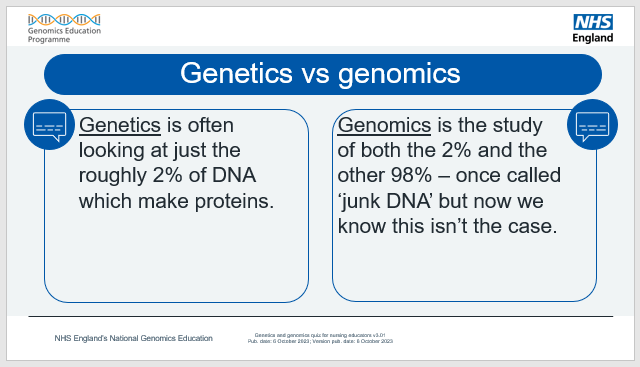 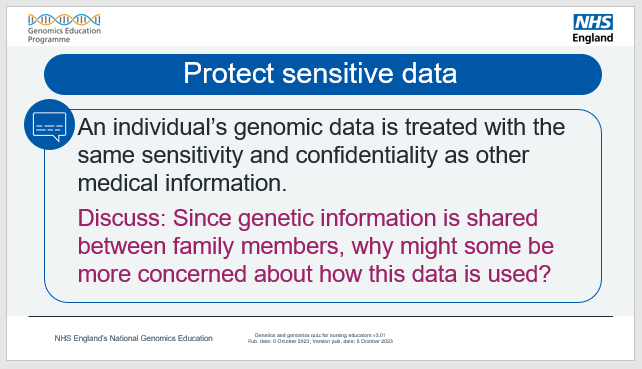 The quiz comes in two slide decks
Both slide decks (and supplementary materials) can be accessed through this NHS England Genomics Education Programme webpage.
Slide deck 2 of 2 has the following themed sections:
Slide deck 1 of 2 has the following themed sections:
About DNA
Chromosomes
Genes vs genomes
Genomes to proteins
Inheritance and variation
Research and techniques
Diagnostics
Infections and genomics
Cancer genomics
Family history
How results are far reaching
Precision medicine (and pharmacogenomics)
Slides in sections for easy configuration
1) Slide sections.
These keep slide groupings together.
2) Each section has complimentary:
- red-question slides, and - blue-information slides.
About the slides
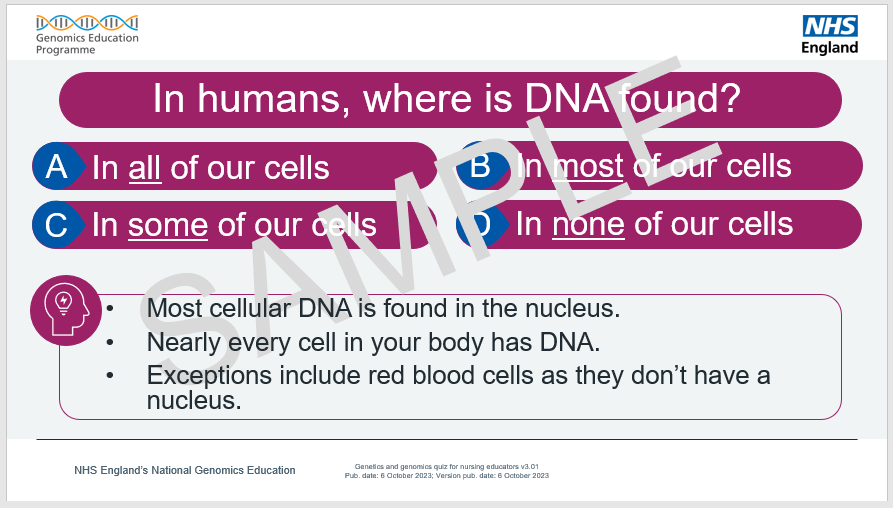 The red-question slides – there are over 40 around various genomic themes – also provide information through the       box.
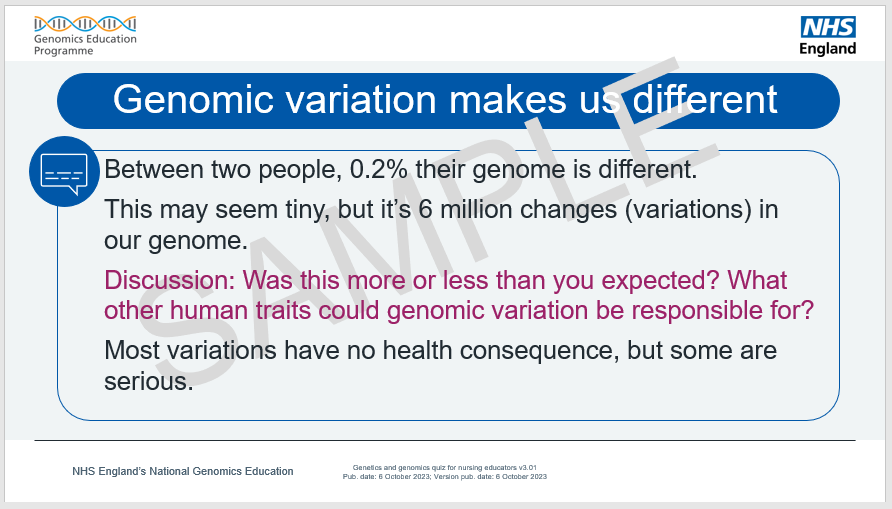 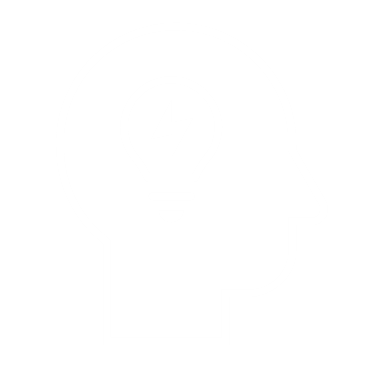 The blue-information slides give further information or context to the previous question slides. Some have discussion points.
Discussions
Some blue-information slides, like this one, have a structured prompt discussion points (seen in the picture in pink). 

Discussions keep learners active during delivery, encourage critical thinking as well as other benefits. 

To help you facilitate a group discussion, notes to the educator are provided. These are found both in the slide notes.
How to present these slides
Use the complete slide deck as presented here (we recommend removing this ‘read-me’ section first).
or
Insert individual slides into your own presentation. To do this:
Highlight slides you wish to use. 
Copy slides.
Paste, keeping source formatting (   ), into your own PowerPoint file.
For support, see the tutorial video on the next slide or access Microsoft’s help webpage.
For the best experience, present the slides as a slide show. 
For a how-to on this, please see this Microsoft help webpage.
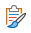 Video: Copy slides into your presentation
The Genomics Game (online)
Based on The Genomics Game for in-person learning (found online here), this quiz resource supports the delivery of genomics education in an online learning environment.
This quiz was made by NHS England’s Genomics Education Programme.
Slide deck 1 of 2.
In biology, what does DNA stand for?
Deoxyribonucleic acid
Did not attend
Dominant nucleic acid
Duonucleotide acid
DNA stands for deoxyribonucleic acid.
It is molecule made up of four chemical ‘letters’ which are A, T, C and G.
What does the molecule ‘DNA’ do?
transports oxygen to cells
holds our genetic material
prepares dinner
passes on inherited traits
DNA is a long molecule that contains our genetic information.
Parents can pass on their physical traits because of DNA.
DNA is sometimes called ‘the molecule of life’.
In humans, where is DNA found?
In most of our cells
In all of our cells
In none of our cells
In some of our cells
Most cellular DNA is found in the nucleus.
Nearly every cell in your body has DNA.
Exceptions include red blood cells as they don’t have a nucleus.
Genetics is the study of all an individual’s DNA
False
True
Genetics is the study of individual genes.
The study of all an organism’s DNA is called genomics.
DNA is found in (almost) all cells
DNA is found in a cell’s nucleus.
Almost every cell in your body has DNA.
Exceptions, like red blood cells, don’t have a nucleus so don’t have DNA.
Video: What is DNA?
online, via Vimeo
What is a chromosome?
A type of enzyme
Compact form of DNA
The centre of the cell
An organelle
A chromosome is a tightly bundled molecule of DNA and associated proteins.
It is how the DNA is organised in the cell’s nucleus.
How many chromosomes do most human cells contain?
23
24
46
92
Most human cells have 46 chromosomes (23 pairs).
Half our chromosomes come from our biological mother, the other from our biological father.
Chromosomes keep DNA compact
A chromosome is a bundled-up long DNA molecule.
It’s how our DNA is organised in the nucleus of our cells.
Unbundled, a cell’s DNA is two metres long.
What are genes?
All the DNA in the cell
Specific parts of DNA
A fashion item
Energy power-houses
Genes are the instructions for making complex molecules, such as proteins.
Genes are needed for our cells to function.
What is a genome (gee-nome)?
A cell’s entire genetic material
A tiny group of genes
A garden ornament
A model organism
A genome is an organism’s complete genetic material.
In humans, this is made of DNA.
The human genome contains 3 billion ‘letters’ of DNA.
How much of your genome is the same as everyone else’s?
1%
50%
90%
99.8%
Among us, 99.8% of our genome is shared.
Between two people, only 0.2% is different.
Most of these differences cause no health problems but some can lead to genetic diseases or conditions.
Video: What is a genome?
online, via Vimeo
Genomic variation makes us different
Between two people, 0.2% their genome is different. 
This may seem tiny, but it’s 6 million changes (variations) in our genome.
Discussion: Was this more or less than you expected? What other human traits could genomic variation be responsible for? 
Most variations have no health consequence, but some are serious.
[Speaker Notes: Note to educator: For this discussion, get the learners to think about everyday natural human differences like eye colour, hair colour and curl, how individuals perceive the taste of Brussels sprouts or coriander, and so on. 
It is also useful to help learners recognise just how similar we are.

Furthermore, stating some fun facts can embed the idea of how important genomic differences in growth and development can help. For example, our genomes are around 98%–99% similar to that of chimpanzees. Also, more than half of our genome shares similarity with less human-like organisms, such as chickens, fruit flies and bananas.

More information:
- Food, glorious food and its bitter aftertaste: www.genomicseducation.hee.nhs.uk/blog/food-glorious-food-and-its-bitter-after-taste/ 
- Bonobos join chimps as closest human relatives: www.science.org/content/article/bonobos-join-chimps-closest-human-relatives
- Infographic showing “all living things” percentage DNA similarity with humans: www.popsci.com/humans-genetically-linked-to-bananas/]
What does the ‘central dogma’ of biology explain?
How proteins code for genes
Protein transport in a cell
Why dogs are cute
How genes code for proteins
A cell ‘reads’ a gene to accurately make proteins, but proteins can’t be read to accurately make genes.
The central dogma describes this one-way flow of information.
Approximately how many protein-coding genes does the human genome have?
2,000
20,000
200,000
2 million
The human genome has about 20,000 protein-coding genes.
These genes tell our cells how to make different types of proteins needed for our cells, organs and bodies to work.
How much of your genome contains the instructions to make proteins?
2%
32%
82%
99%
Less than 2% of your genome tells the cell how to make proteins.
The other 98% is also important, and our knowledge on its role is increasing.
Different types of proteins
Enzymes catalyse, cause or speed up biochemical reactions.
Structural proteins give shape, structure or strength to cells or tissues.
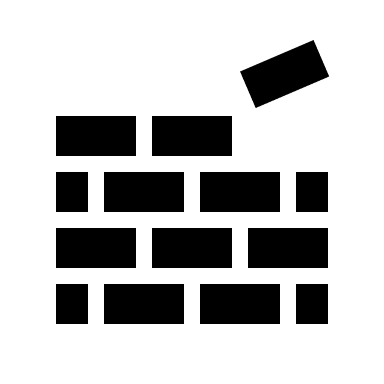 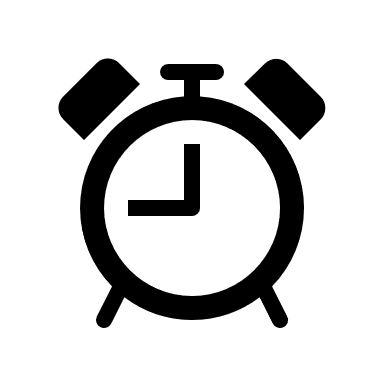 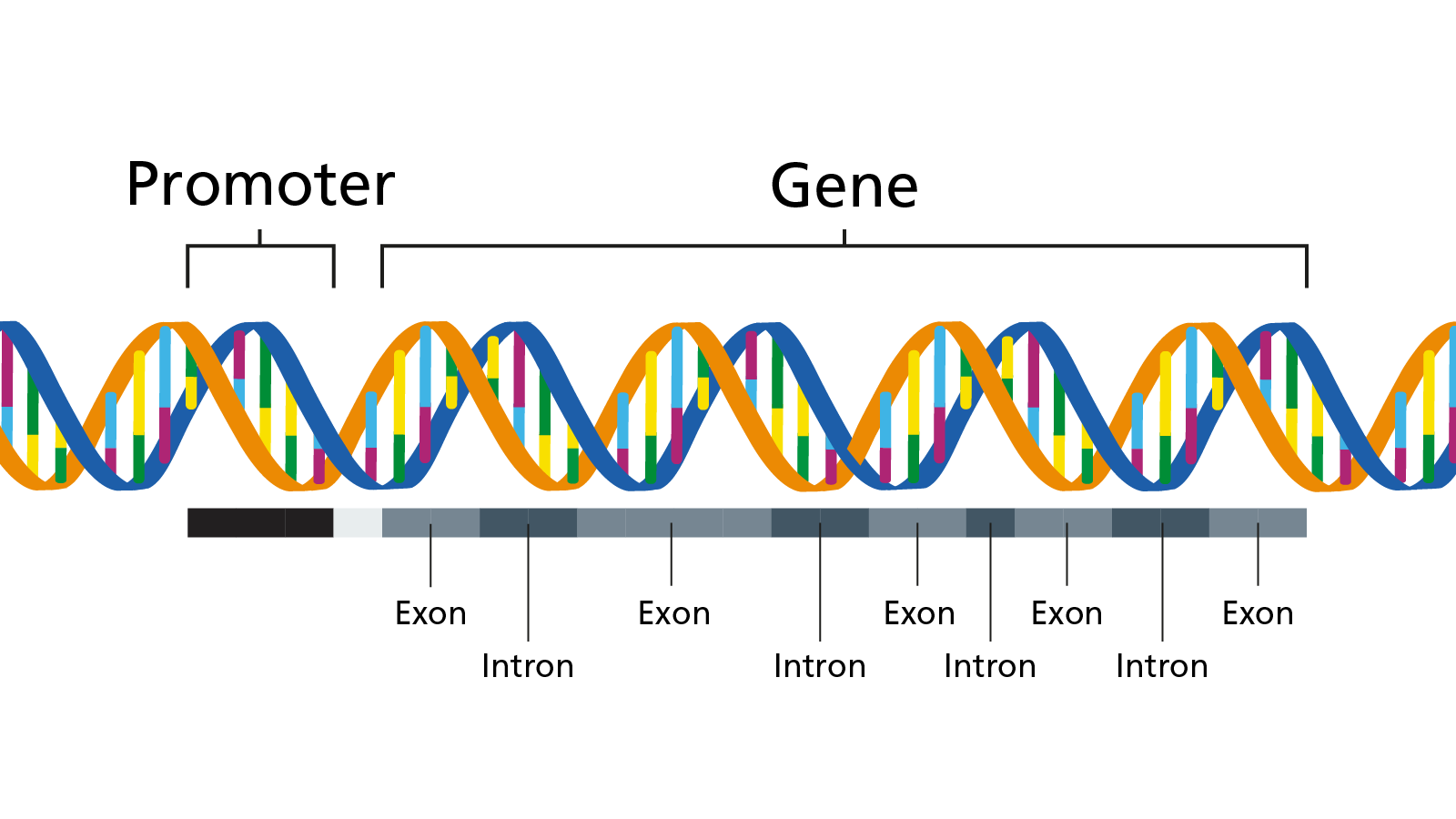 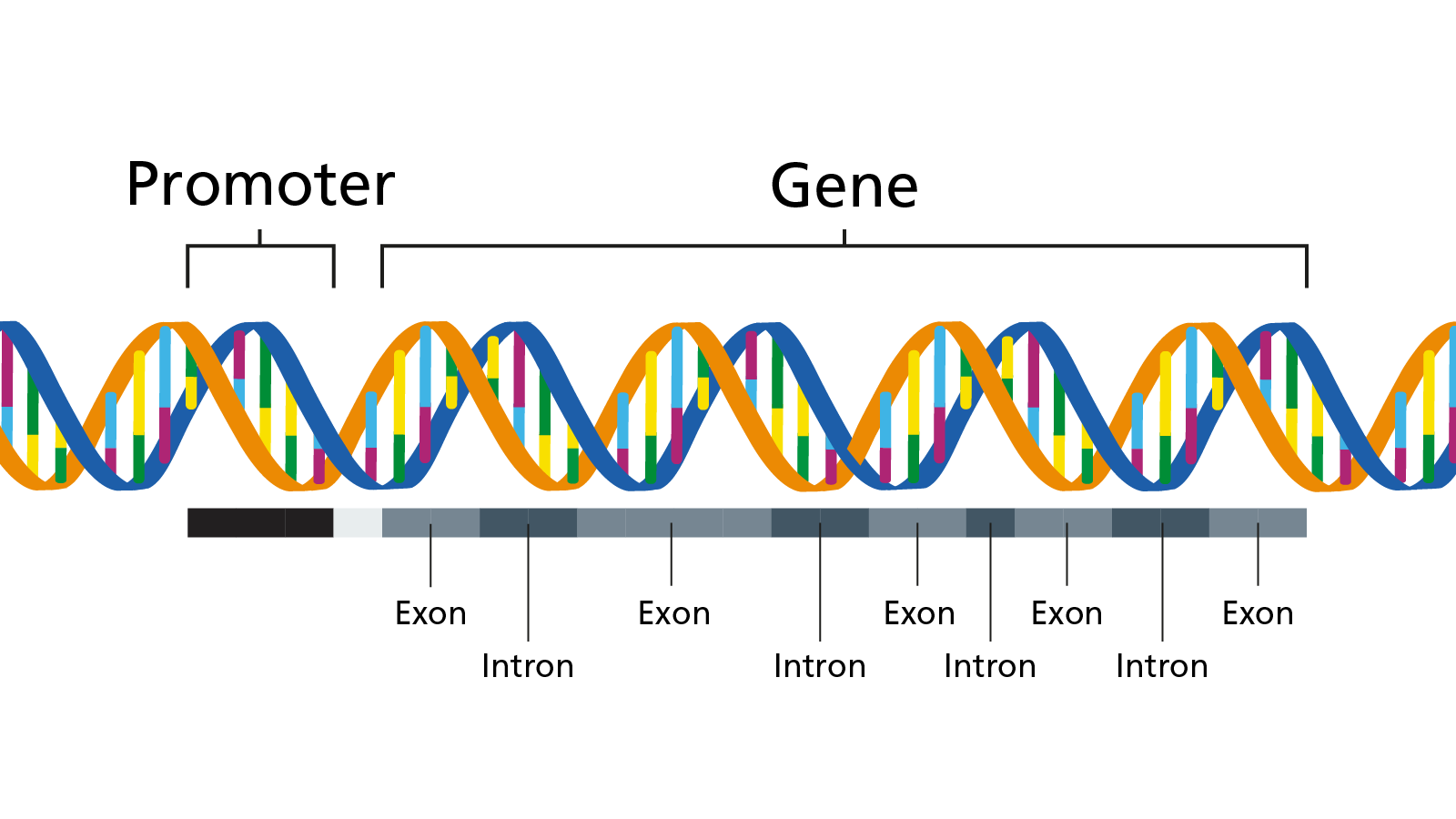 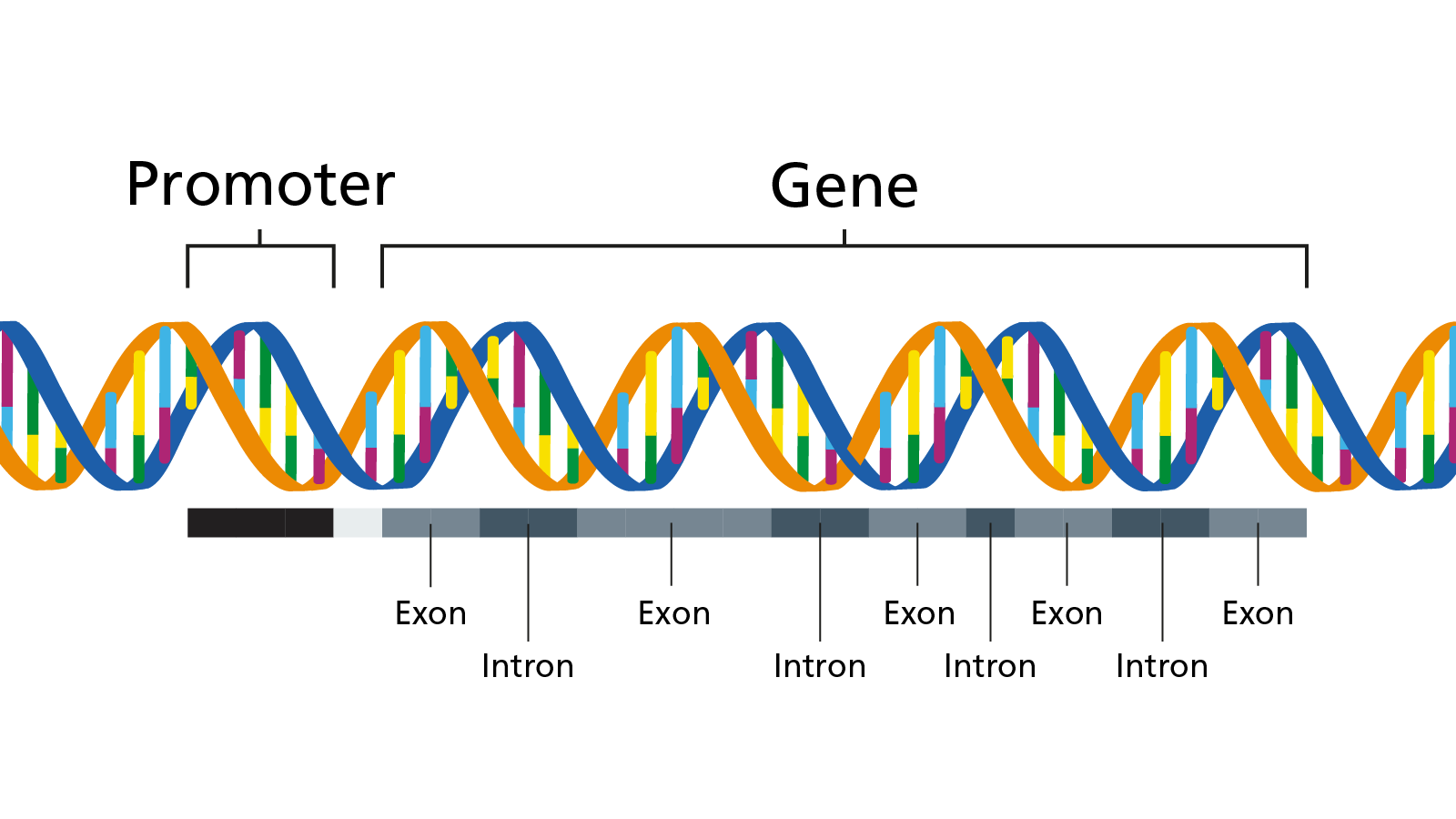 Defensive proteins work as a part of the immune system keeping us safe.
Regulatory proteins, such as hormones, maintain a constant environment in cells or the body.
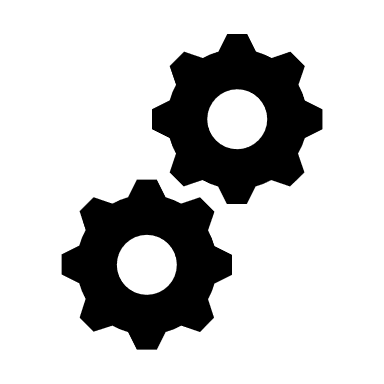 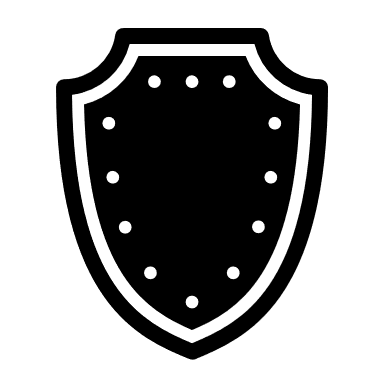 And many more!
[Speaker Notes: Note to educator: Here are some other types of protein and their function:
- Blood-clotting proteins: part of an organism’s blood clotting response.
- Cell membrane/channel proteins: found in a cell’s membrane.
- DNA- and RNA-associated proteins (nucleoproteins): proteins that attach to nucleotides.
- Contractile proteins: help muscle fibres to contract.
- Motor proteins: ‘molecular machines’ that help move material in a cell.
- Receptor proteins: are bound to by other molecules.
- Toxins: used in predation or defence by some non-human organisms.
- Transport proteins: move material in an organism.
- Storage proteins: store something until needed.]
Genetics vs genomics
Genomics is the study of both the 2% and the other 98% – once called ‘junk DNA’ but now we know this isn’t the case.
Genetics is often looking at just the roughly 2% of DNA which make proteins.
Which word describes passing down genetic information?
Trait
Inherited
Transmission
Identity
Inherited is the term used to describe a physical characteristic or condition that is shared between biologically related individuals.
In medicine, what word is preferably used to indicate that a gene is different than expected?
Deformity
Variant
Mutation
Anomaly
‘Gene variant’ is the preferred term.
‘Mutation’ is commonly used in research, and occasionally when talking about cancer.
Words have meaning
Healthcare workers are continually understanding how to choose words that sensitively describe a patient’s condition.
Patients with a rare disease report preferring their DNA to be described as having a ‘variant’ causing the condition. 
Patients with cancer are neutral to the cancer’s DNA being described as ‘mutated’.
Discussion: Why do you think this is? Are there any other commonly used medical terms that may be distressing for a patient to hear?
[Speaker Notes: Note to educator: For this discussion, encourage learners to think about how the patient might feel or react to being referred to as “having a mutation”. Explore how complicated or dense medical words and phrases may affect the patient and their understanding of the situation.]
The size of a change in our genome is directly linked to the potential impact it has on our health.
False
True
It’s false. The size of a variation is not linked to its potential effects or impact on health.
Health-affecting changes can be small (single DNA ‘letter’ changes) to very large (changes in chromosome structure).
It is certain that two patients, with the same genomic variants, will present with the same symptoms.
False
True
Individuals with the same variants might not present with the same symptoms – or any symptoms at all.
For some conditions, like Down syndrome, the same genetic variants are always responsible for the condition.
Which are genetically inherited conditions?
Huntington disease
Cystic fibrosis
Measles
Tuberculosis
Cystic fibrosis and Huntington disease are caused by genetic variations which are passed on from one or both parents.
Some people have a perfect genome.
False
True
There’s no such thing as a perfect genome.
We all have variations in our genomes.
Variations are what makes us unique.
No genome is ‘perfect’
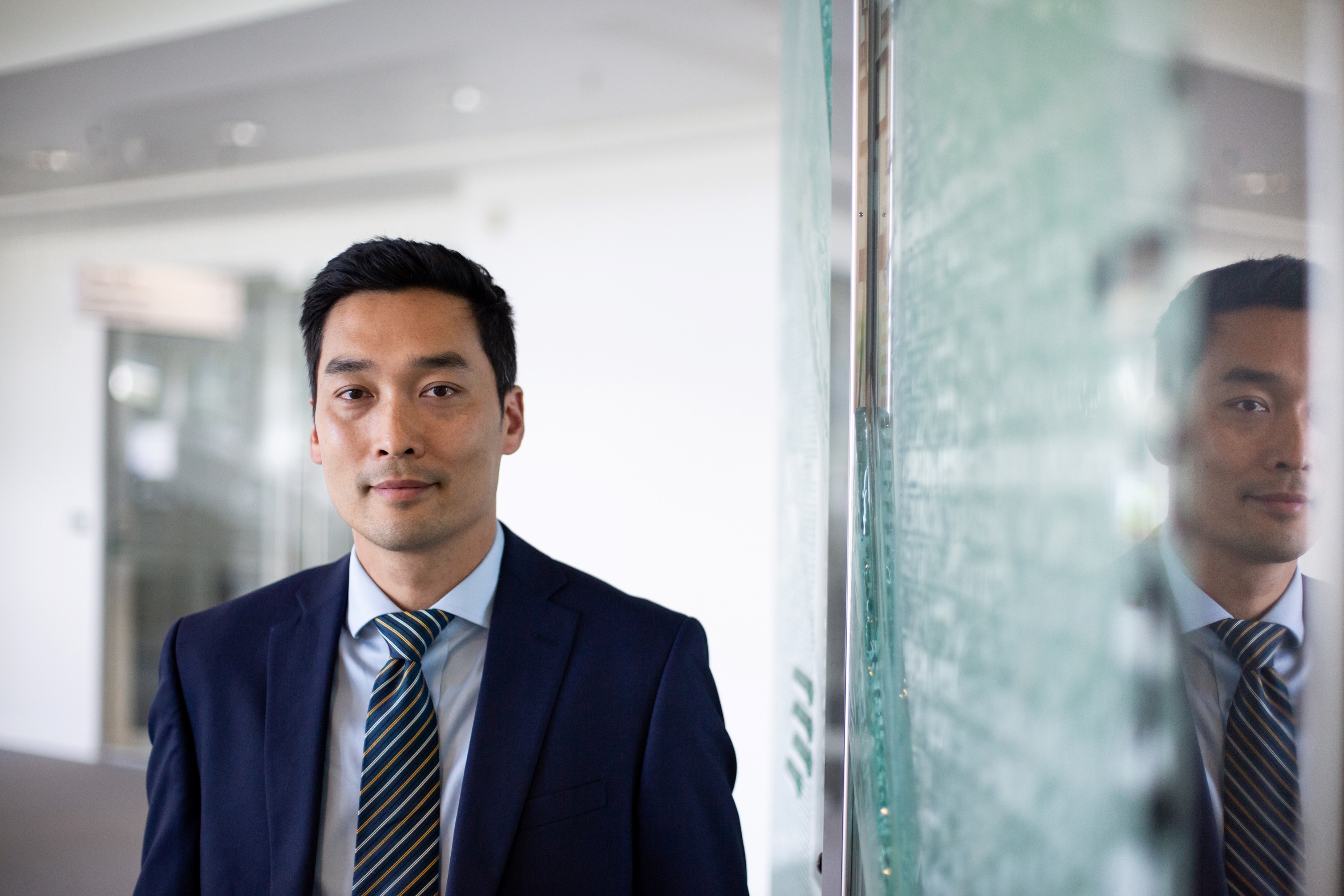 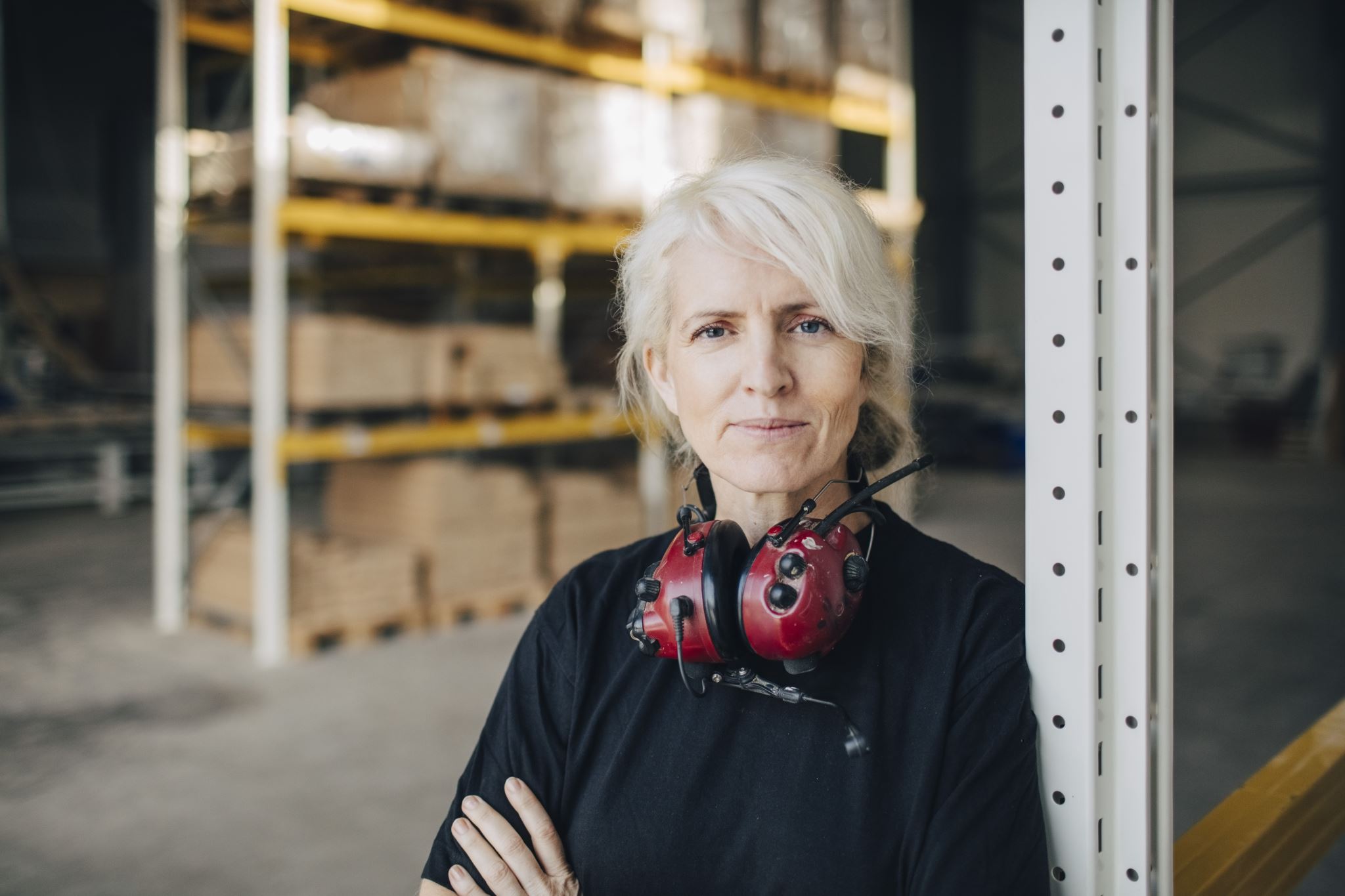 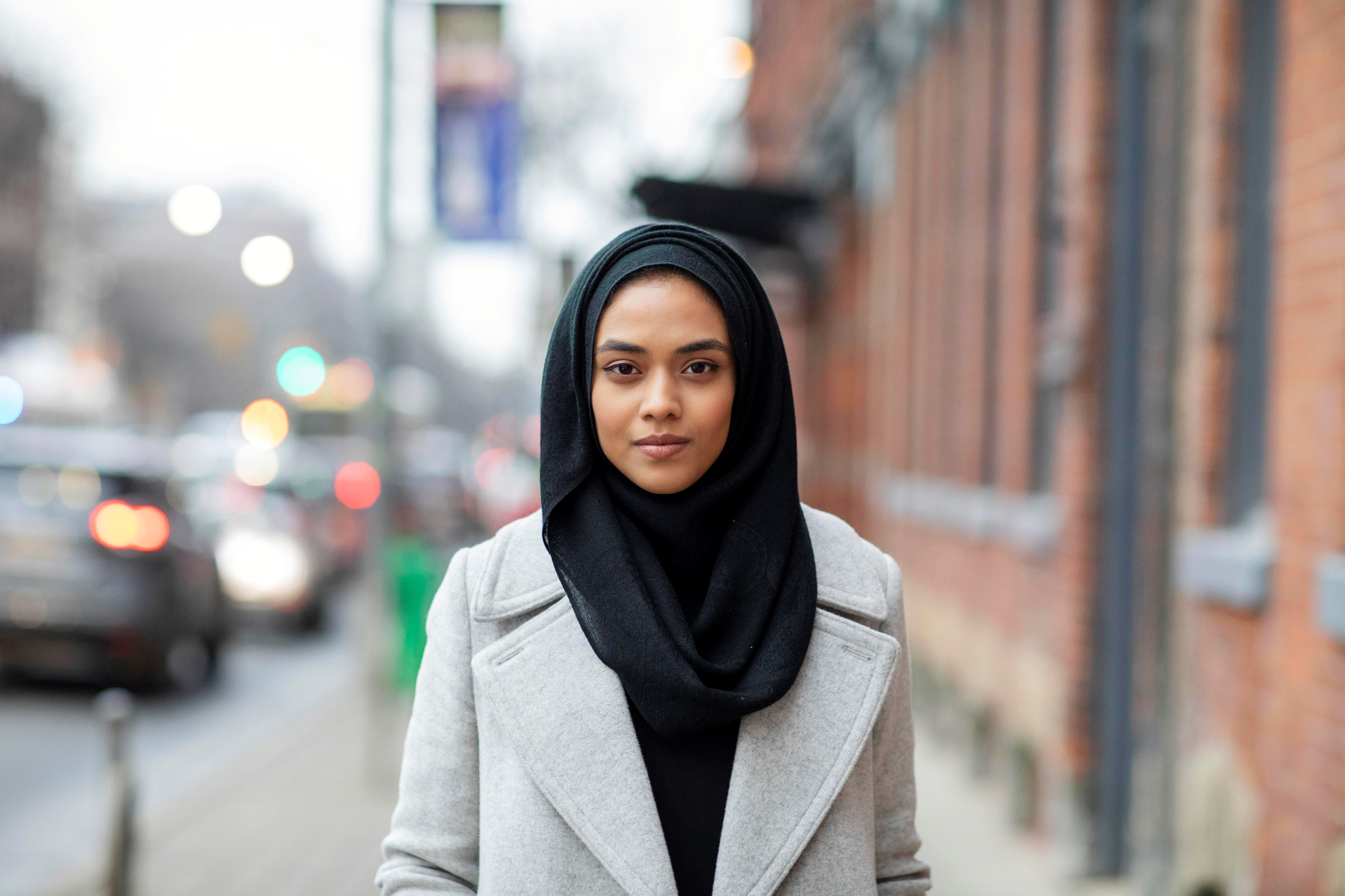 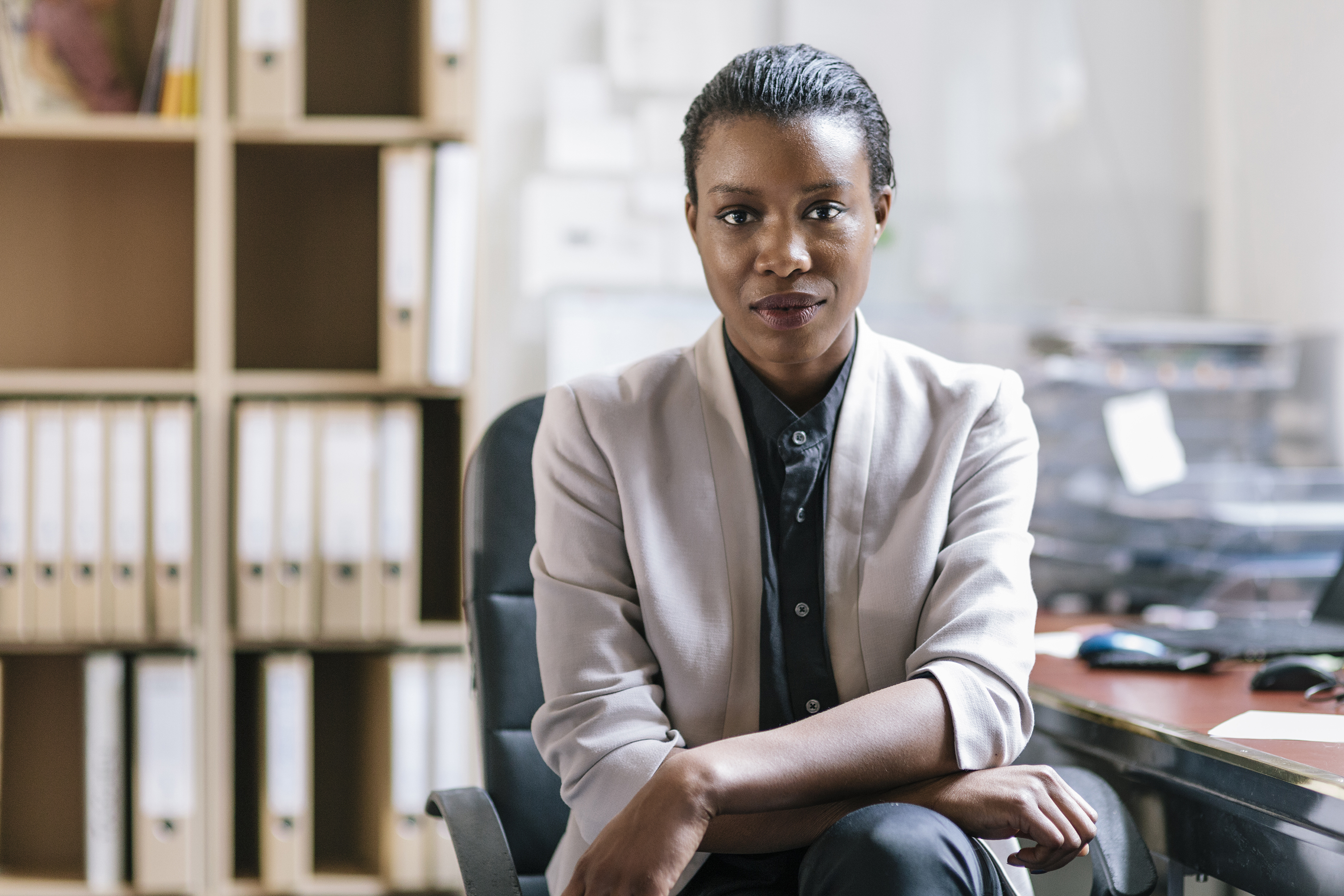 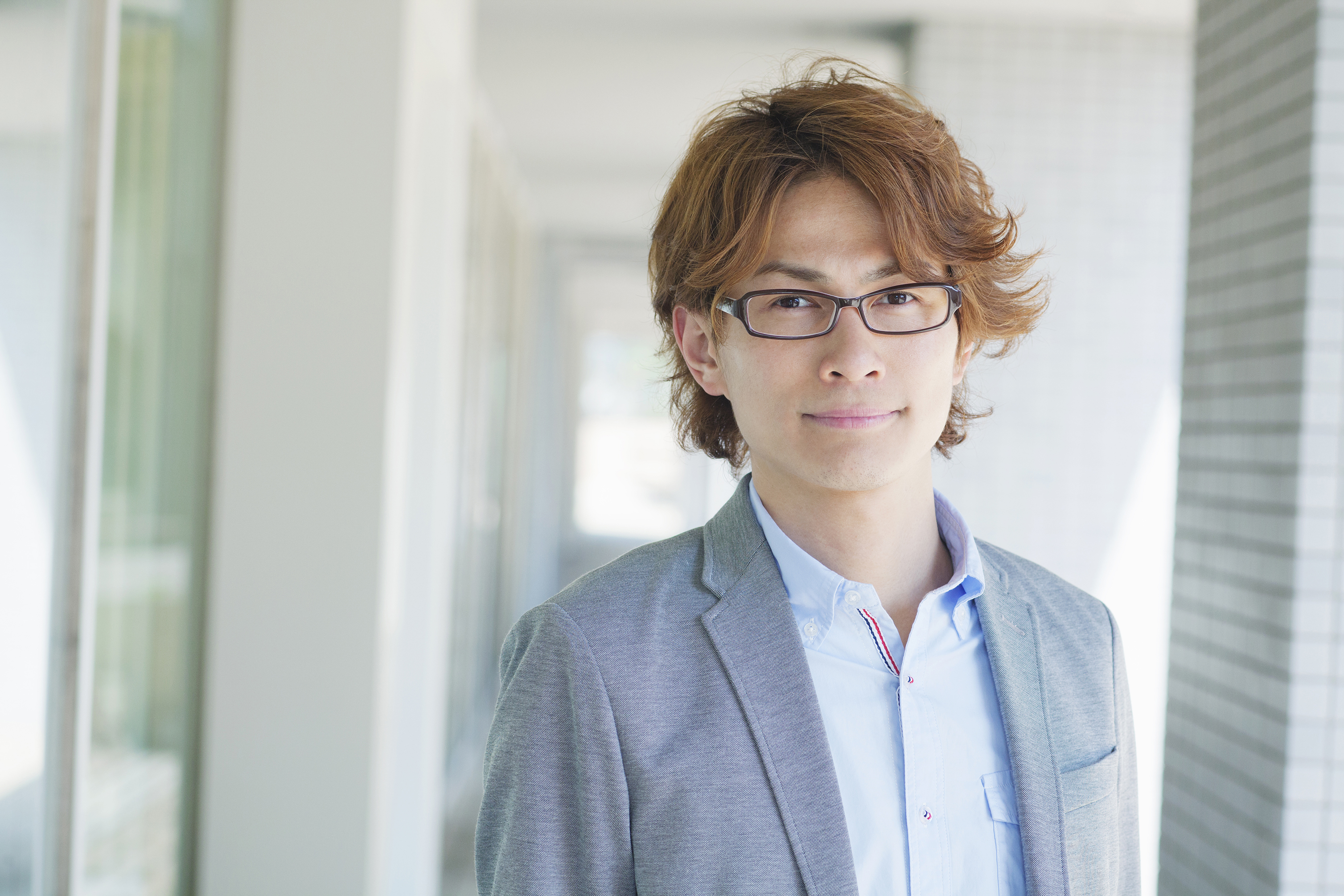 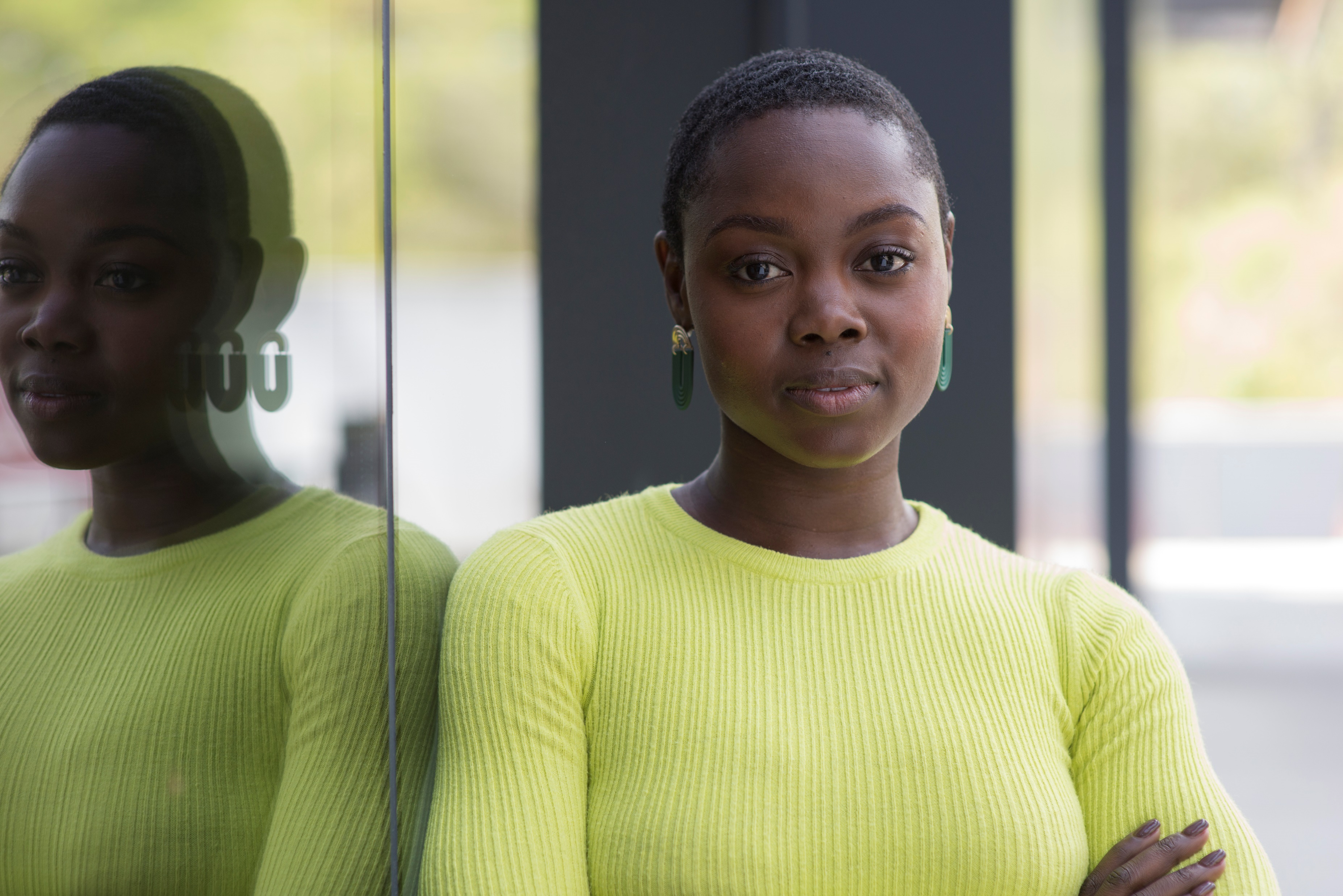 We all have genetic variations in our genomes.
Most are linked to traits such as hair type and eye colour.
Discuss: What other differences arise due to genetic variation?
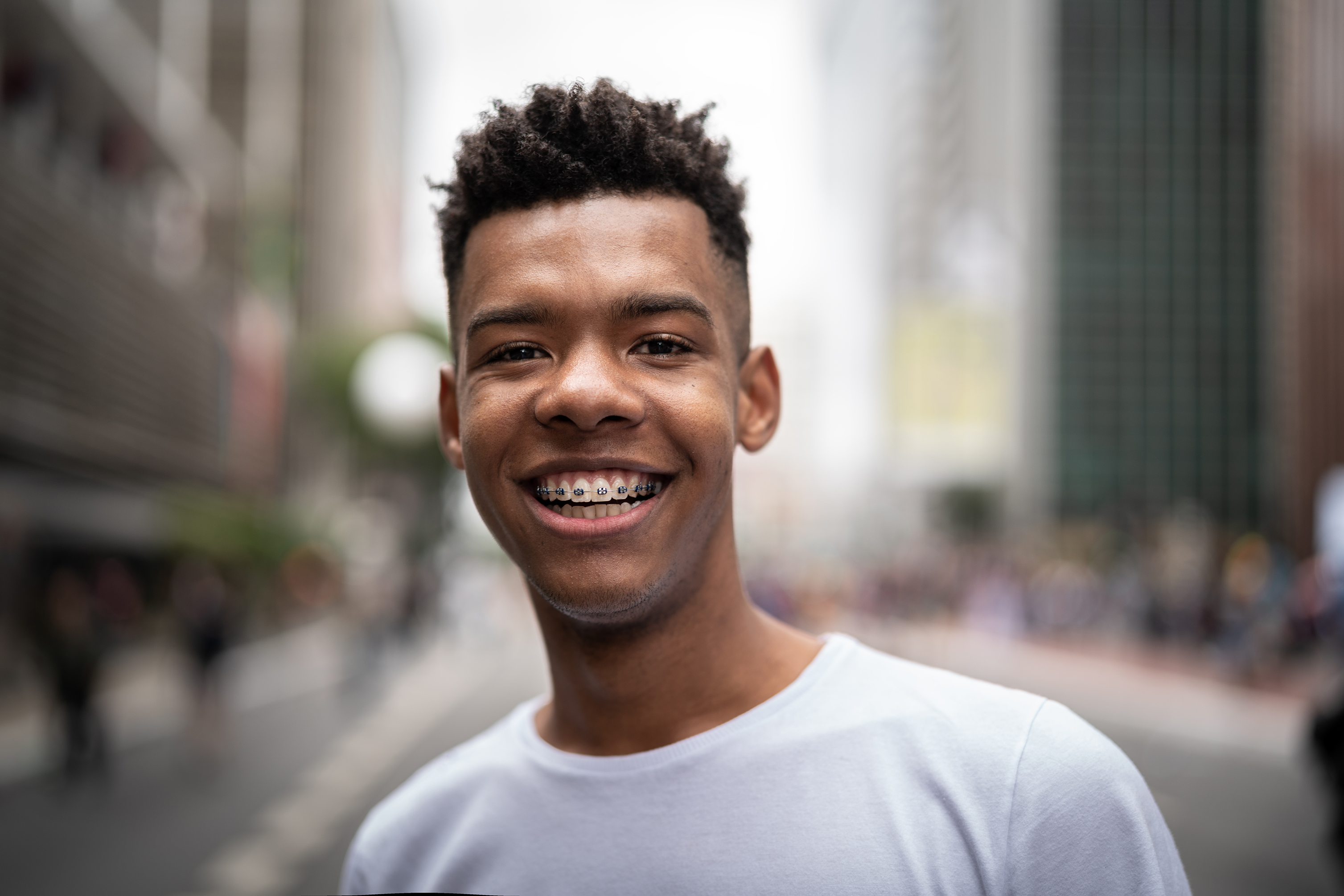 [Speaker Notes: Note to educator: Learners may repeat items from previous discussions where hair colour and curl, eye colour, how we perceive some flavours (and so on) are all differences with a genomic basis.

Consider prompting for unseen differences. Same examples of what genetic variation affects include:
- how we respond to certain medications;
- our predisposition to diseases such as cancer, or illnesses such as schizophrenia; and
- how our immune system responds to communicable diseases and infections.

Be careful to avoid framing differences as only genetic or genomic since a person's environment or personal circumstance will tend to influence them. For example, a person vaccinated will experience a different disease outcome when compared to someone who is not.]
Video: Genetic inheritance
online, via Vimeo
Genetic conditions
Sickle cell disease and Huntington disease are just two examples of inherited conditions.
Discussion: What are the implications of an inherited condition? In terms of condition management, how might inherited conditions differ from other medical conditions?
[Speaker Notes: Note to educator: For this discussion, prompt the learners to explore what the future looks like for a patient, who may be a child, and their family. How long will a patient have that condition. Is the condition easy to manage and live with? What lifestyle changes might need to be considered? How favourably does today’s society view people with that condition?

Ask questions to encourage comparisons between treatment and management for a genetic condition to that of non-genetic conditions. For example, sickle cell disease (genetic) vs sepsis (not genetic), or Duchenne muscular dystrophy (genetic) vs broken bones or sprains (not genetic).

You may also wish to think about the advantages and disadvantages of using genomics to predict the chances of family members developing a condition.]
Genomic sequencing is:
reading a genome
creating a genome
destroying DNA
alphabetising DNA
Genomic sequencing is used to read, or map, an individual’s genome.
Why do people want to study the genome?
Health reasons
Scientific research
Lifestyle reasons
To trace ancestry
In healthcare, we want to improve prediction, prevention, diagnosis and treatment of disease.
For example, variations in our genome can indicate the likelihood of developing certain health conditions.
The variation in our genome can tell us:
if you may develop a condition
if you will develop a condition
your ancestry
how you may react to a drug
The 0.2% variation in our genomes tells us: if someone might develop a genetic condition, if they're more susceptible to a certain condition or disease, and how they may react to specific drugs or interventions.
Now that we’ve ‘read’ the human genome, we know everything about it.
False
True
It’s false. There are still things to discover in the human genome.
Genomes are ‘read’ via genomic sequencing
Genomic sequencing is used to ‘read’ or ‘map’ some or all of an individual’s genome.
We can now sequence a human genome in only days and for under £1,000.
Discussion: Do you know of any clinical scenarios where genomic sequencing is currently being used?
[Speaker Notes: Note to educator: Sickle cell disease and cystic fibrosis are two examples, but many exist. For this discussion, you may wish to note the National Genomic Test Directory, which has a list of all eligible genomic tests commissioned by the NHS in England, the technology by which they are available, and the types of patient who will be eligible.

More information: 
The National Genomic Test Directory: www.england.nhs.uk/publication/national-genomic-test-directories/]
Video: Parent talks about genomic testing
online, via Vimeo
We don’t know everything about genomes
Our genomes are huge and very complex.
Each genome is different.
We don’t understand everything about them, but we’re learning more all the time…
…to improve prediction, prevention, diagnosis and treatment of disease.
To investigate an individual’s genome, we need a sample of their DNA.
What biological samples will give us DNA?
Hair roots, skin cells, bone marrow, blood, tumour cells, faeces, saliva, . . .
Almost every cell in our body has a copy of our genome, so DNA can be extracted from all bodily tissues.
Genomic tests are available through the NHS, only.
False
True
Anyone can buy a direct-to-consumer testing (DTC) kit.
DTC results give information on ancestry or the presence of variants linked to a number of conditions.
NHS vs direct-to-consumer genomic tests
Anyone can buy a direct-to-consumer (DTC) testing kit. 
Results may give insight into ancestry, traits or gene variants.
The interpretation of DTC results is often inconclusive.
Discussion: What advice would you give to an individual who had taken a DTC test and received unsettling results about variants linked to a particular condition? 
Note: Always consult a healthcare professional to find out what DTC test results really mean.
[Speaker Notes: Note to educator: For this discussion, get the learners to think about how a patient seeing their primary care clinician (such as a GP) might be feeling if they have used an off-the-shelf test and received unsettling results. What could the clinician do to reassure the patient?]
Continue to part 2 which covers
Infections and genomics
Cancer genomics
Family history
How results are far reaching
Precision medicine (and pharmacogenomics)
If you have not already downloaded part 2, you can grab it from this Genomics Education Programme webpage.